SPIKE 2 VS. SPIKE 3 EN DE HUB DOWNGRADEN
DOOR SANJAY EN ARVIND SESHAN
Vertaald DOOR roy krikke en henriëtte van dorp
Deze les maakt gebruik van SPIKE 3-software
Lesdoelstellingen
Leer hoe je je hub indien nodig terug kunt downgraden naar SPIKE 2 (Legacy).
Copyright © 2023 SPIKE Prime Lessen (primelessons.org) CC-BY-NC-SA. (Laatste bewerking: 23-06-2023)
Hoe Je JE HUb kunt downgraden
STAP 1 : Volg de instructies ZORGVULDIG in de Downgrade-tool (Engelstalig):
https://spikelegacy.legoeducation.com/hubdowngrade/ STAP 2 : Ga terug naar of installeer de SPIKE App 2, nu SPIKE Legacy App genoemd. STAP 3: Open SPIKE 2 (LEGACY) en update de hub zoals gevraagd in de pop- up
Je hub is nu een SPIKE 2 Hub.
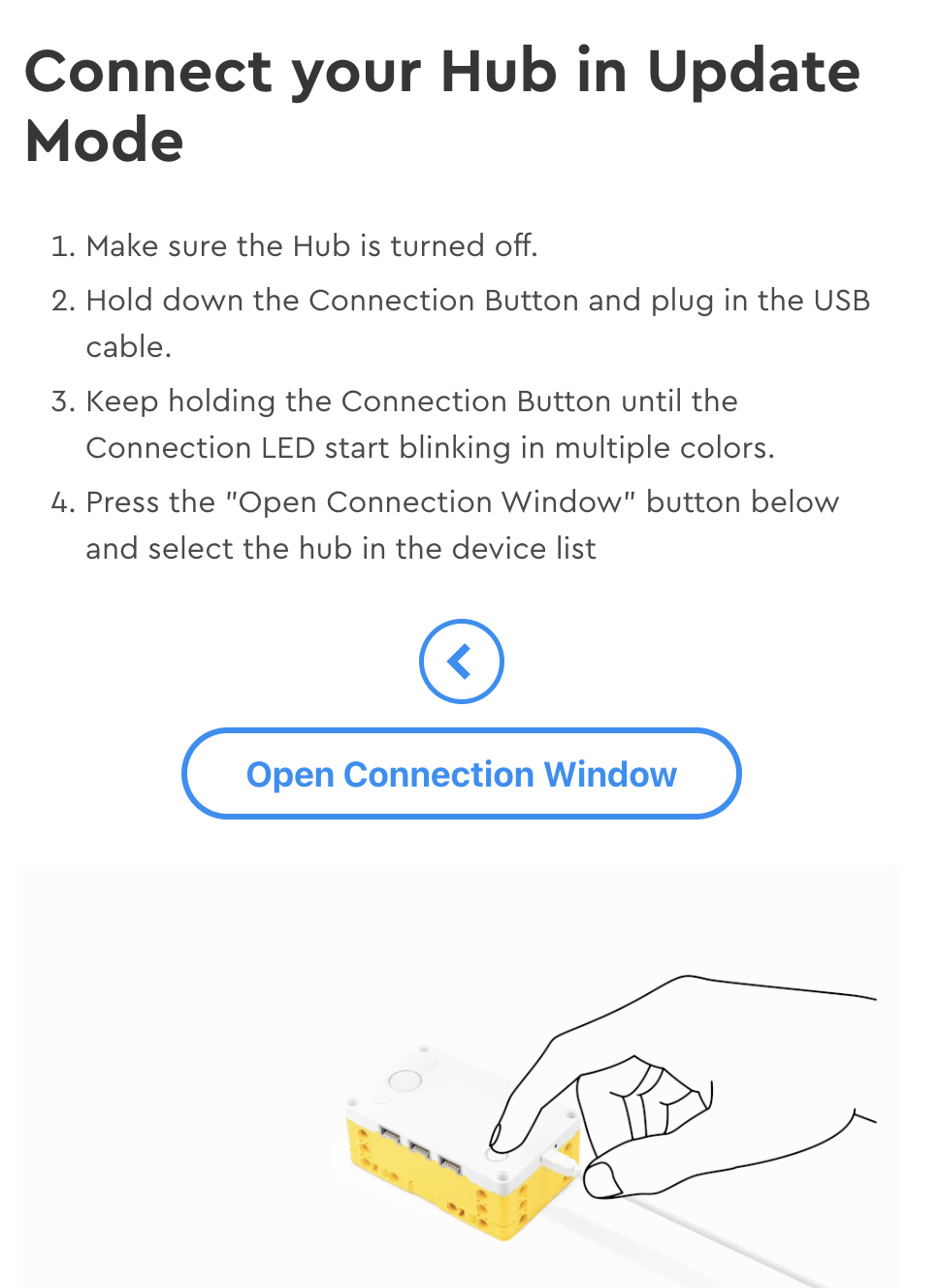 Lees hier meer over de verschillen tussen SPIKE 2 en SPIKE 3 (Engelstalig): (https://legoeducation.atlassian.net/servicedesk/customer/portal/3/article/36817141835)
Copyright © 2023 SPIKE Prime Lessen (primelessons.org) CC-BY-NC-SA. (Laatste bewerking: 23-06-2023)
SPIKE 2-PROGRAMMA'S KUNNEN WORDEN GEOPEND IN SPIKE 3
De Release Notes voor SPIKE 3 geven aan dat je je SPIKE 2 (Legacy) code kunt openen in de SPIKE 3 App.
Houd er rekening mee dat als je een SPIKE 2 Legacy-project probeert te openen, er een pop-up wordt weergegeven waarin staat dat de code anders zal werken.
Codeblokken worden gewijzigd. Sommige blokken worden verwijderd en sommige worden vervangen door alternatieve blokken die al dan niet op dezelfde manier werken als de originele code.
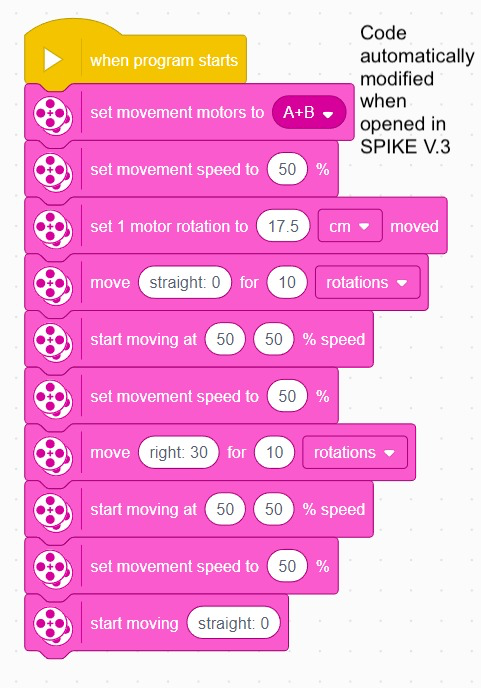 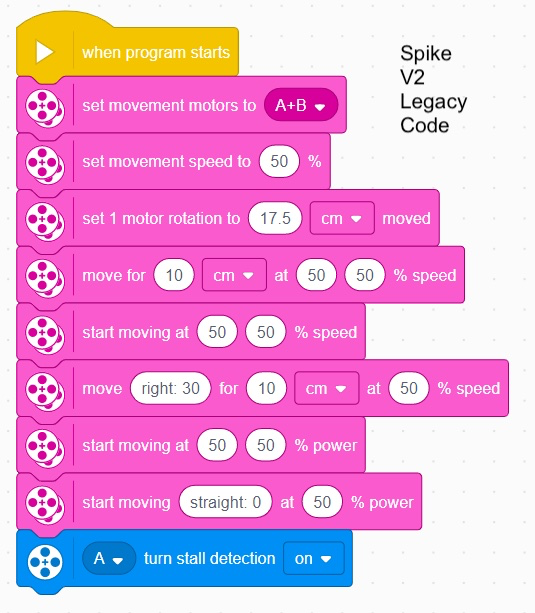 Let goed op veranderingen in je code!!!
Copyright © 2023 SPIKE Prime Lessen (primelessons.org) CC-BY-NC-SA. (Laatste bewerking: 23-06-2023)
VERSCHILLEN TUSSEN SPIKE 2 en SPIKE 3
SPIKE Legacy (2.0.9)
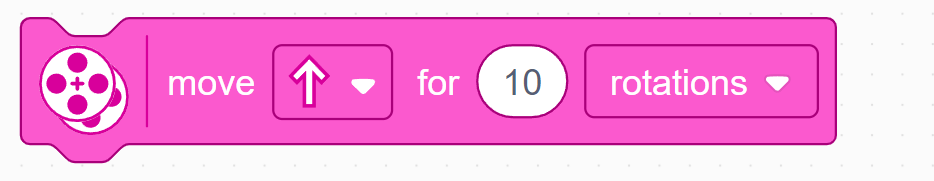 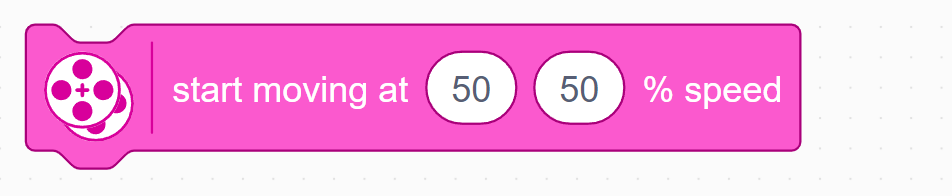 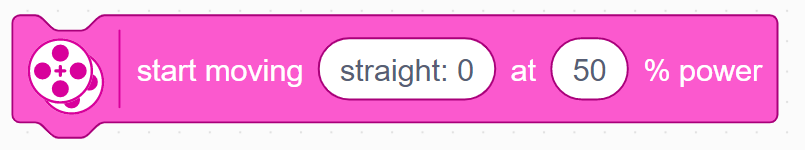 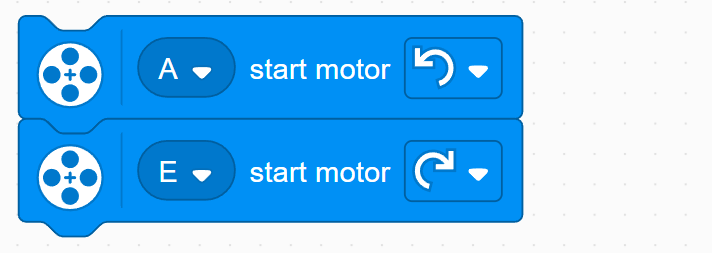 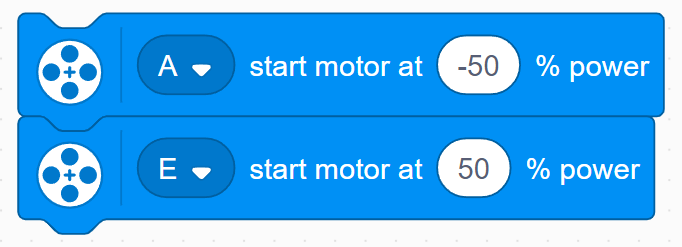 Copyright © 2023 SPIKE Prime Lessen (primelessons.org) CC-BY-NC-SA. (Laatste bewerking: 23-06-2023)
VERSCHILLEN TUSSEN SPIKE 2 en SPIKE 3
SPIKE 3 (3.2.0)
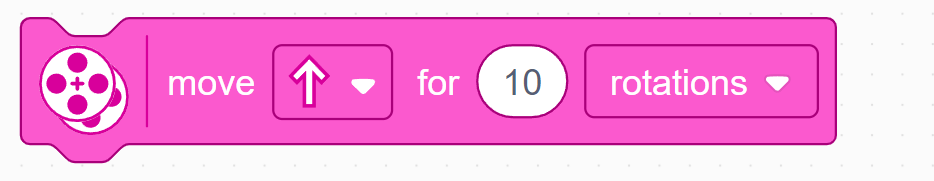 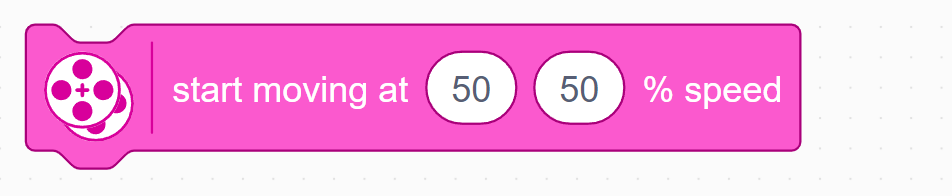 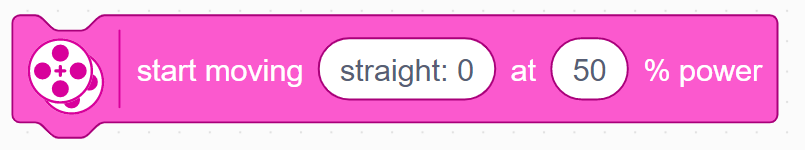 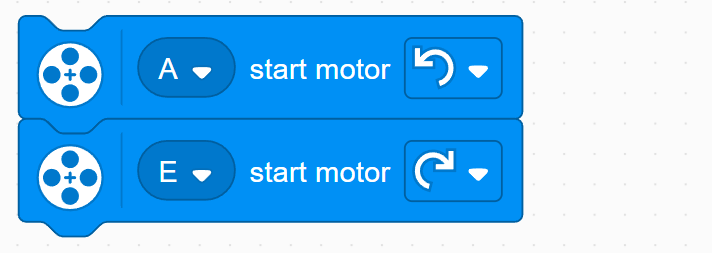 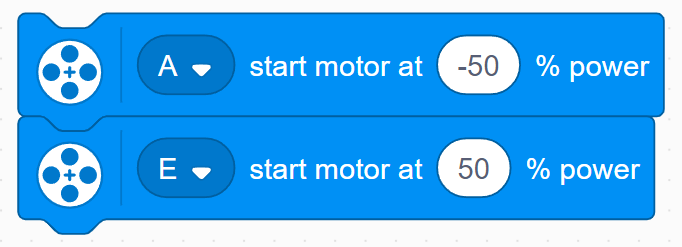 Copyright © 2023 SPIKE Prime Lessen (primelessons.org) CC-BY-NC-SA. (Laatste bewerking: 23-06-2023)
VERSCHILLEN TUSSEN SPIKE 2 en SPIKE 3
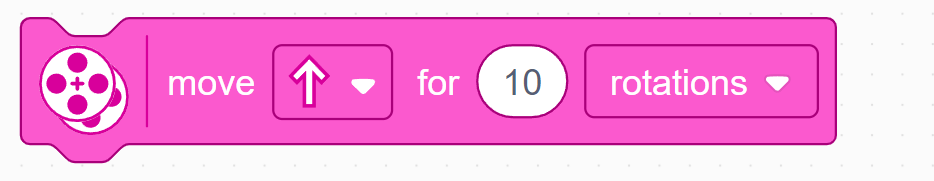 SPIKE-Legacy (2.0.9)
SPIKE 3 (3.2.0)
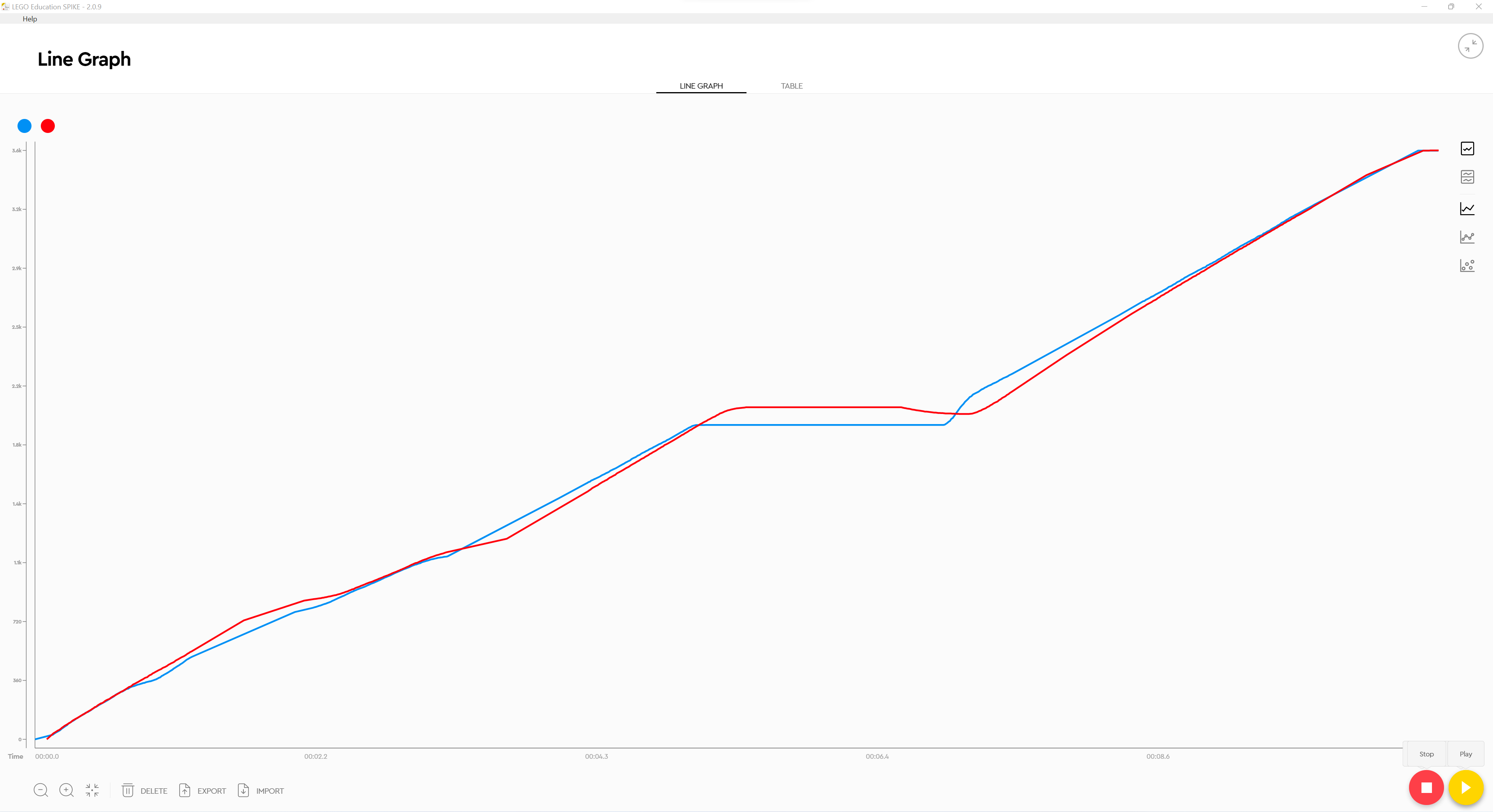 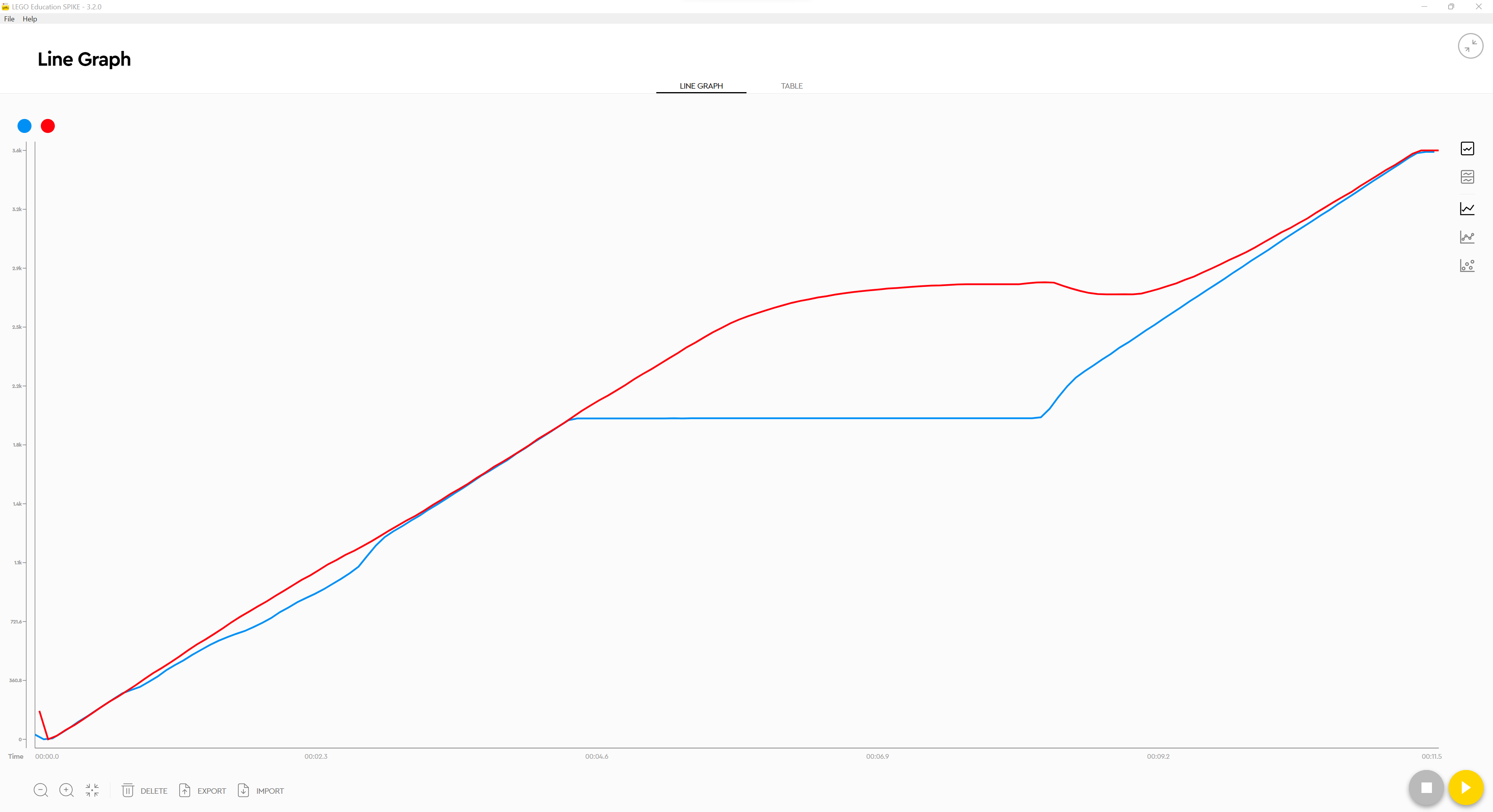 Het duurt veel langer voordat de motor stopt
Synchronisatie vertraagt de andere motor om te matchen
Snelheidsregeling verhoogt het vermogen naar de motor wanneer de motor gestopt is, waardoor een plotselinge snelheidstoename ontstaat wanneer deze wordt losgelaten
Wrijvingtegen de motor
Wrijving tegen de motor
Motor vasthouden
Motor vasthouden
Let op vergelijkbare kenmerken of het ontbreken daarvan in de grafieken voor de andere blokken
Copyright © 2023 SPIKE Prime Lessen (primelessons.org) CC-BY-NC-SA. (Laatste bewerking: 23-06-2023)
VERSCHILLEN TUSSEN SPIKE 2 en SPIKE 3
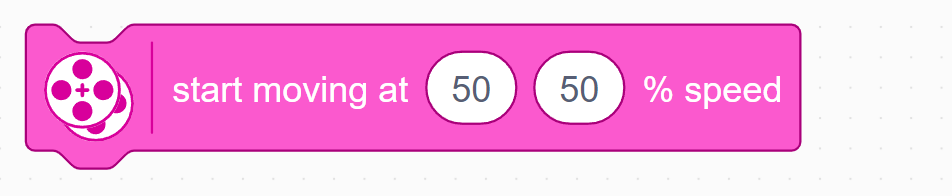 SPIKE Legacy (2.0.9)
SPIKE 3 (3.2.0)
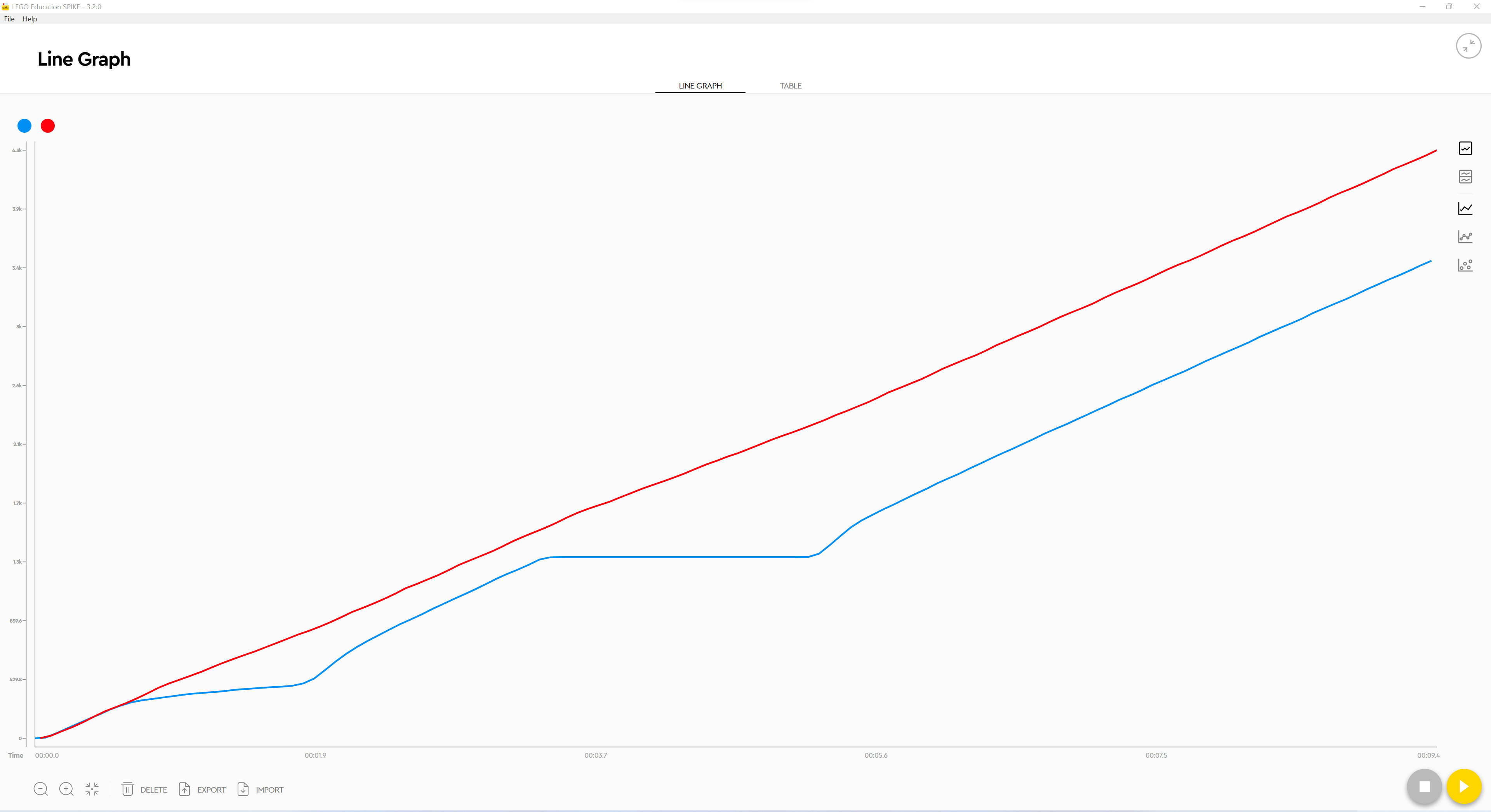 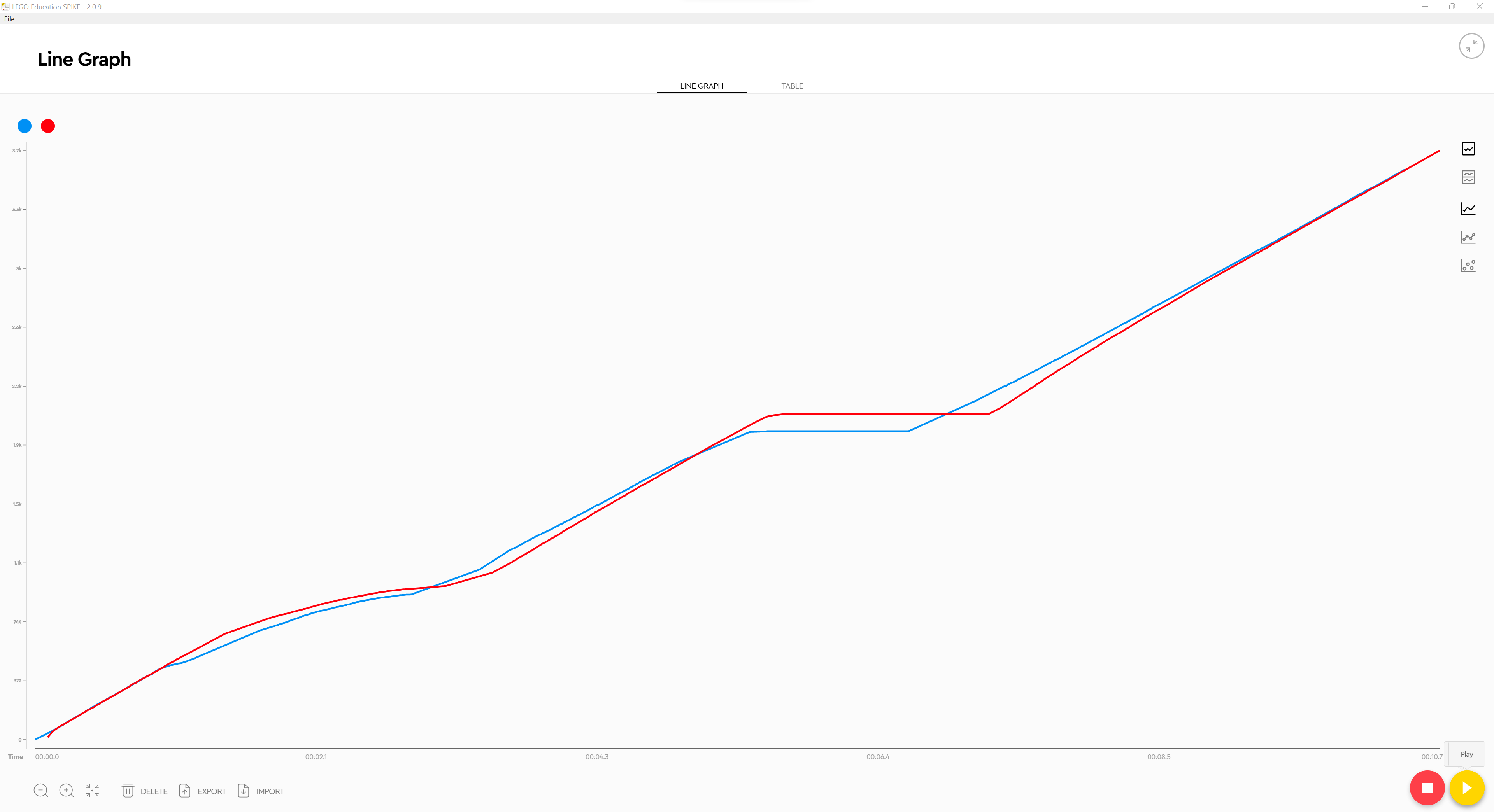 Copyright © 2023 SPIKE Prime Lessen (primelessons.org) CC-BY-NC-SA. (Laatste bewerking: 23-06-2023)
VERSCHILLEN TUSSEN SPIKE 2 en SPIKE 3
SPIKE Legacy (2.0.9)
SPIKE 3 (3.2.0)
1
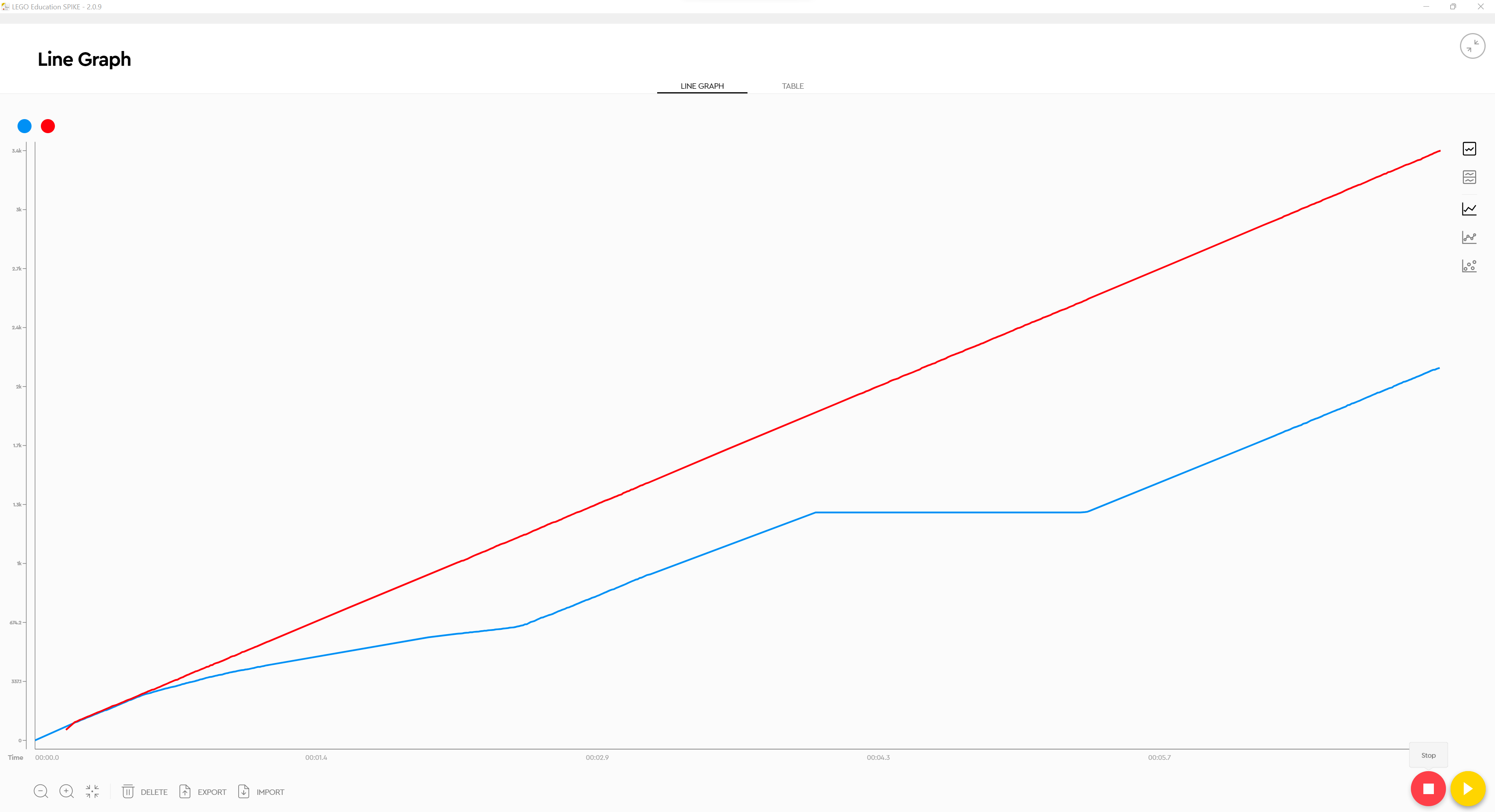 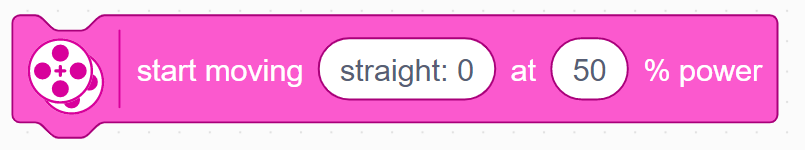 Blok bestaat niet meer
Copyright © 2023 SPIKE Prime Lessen (primelessons.org) CC-BY-NC-SA. (Laatste bewerking: 23-06-2023)
VERSCHILLEN TUSSEN SPIKE 2 en SPIKE 3
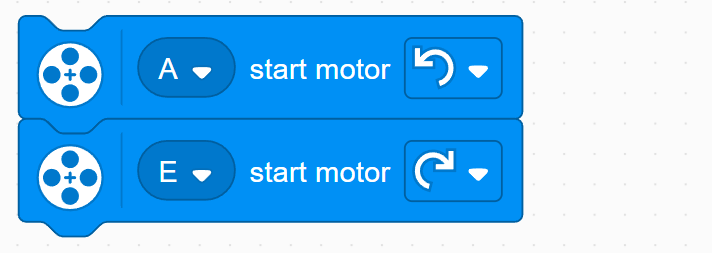 SPIKE Legacy (2.0.9)
SPIKE 3 (3.2.0)
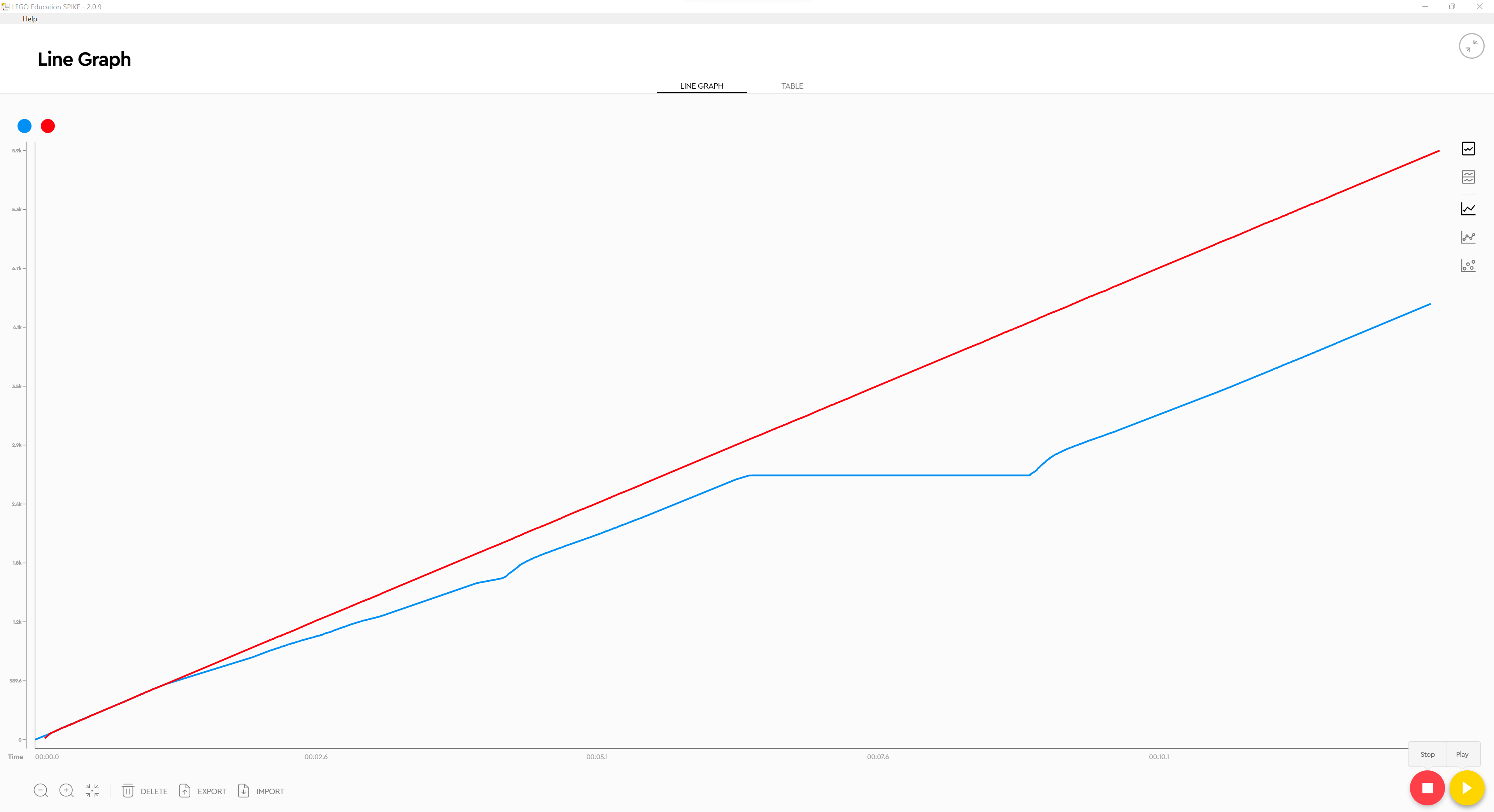 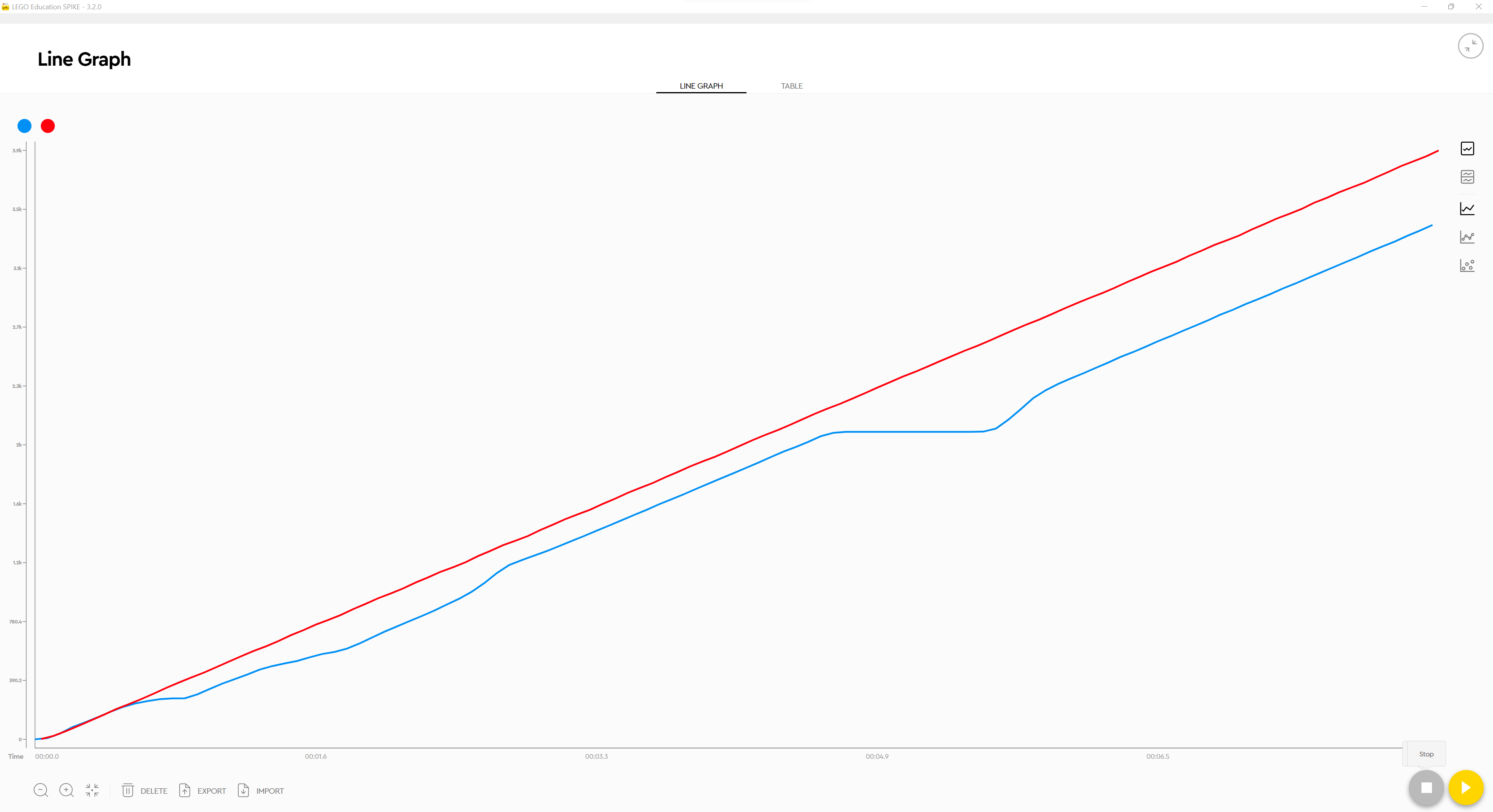 Copyright © 2023 SPIKE Prime Lessen (primelessons.org) CC-BY-NC-SA. (Laatste bewerking: 23-06-2023)
VERSCHILLEN TUSSEN SPIKE 2 en SPIKE 3
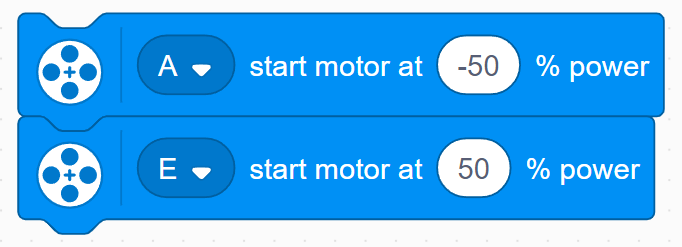 SPIKE Legacy (2.0.9)
SPIKE 3 (3.2.0)
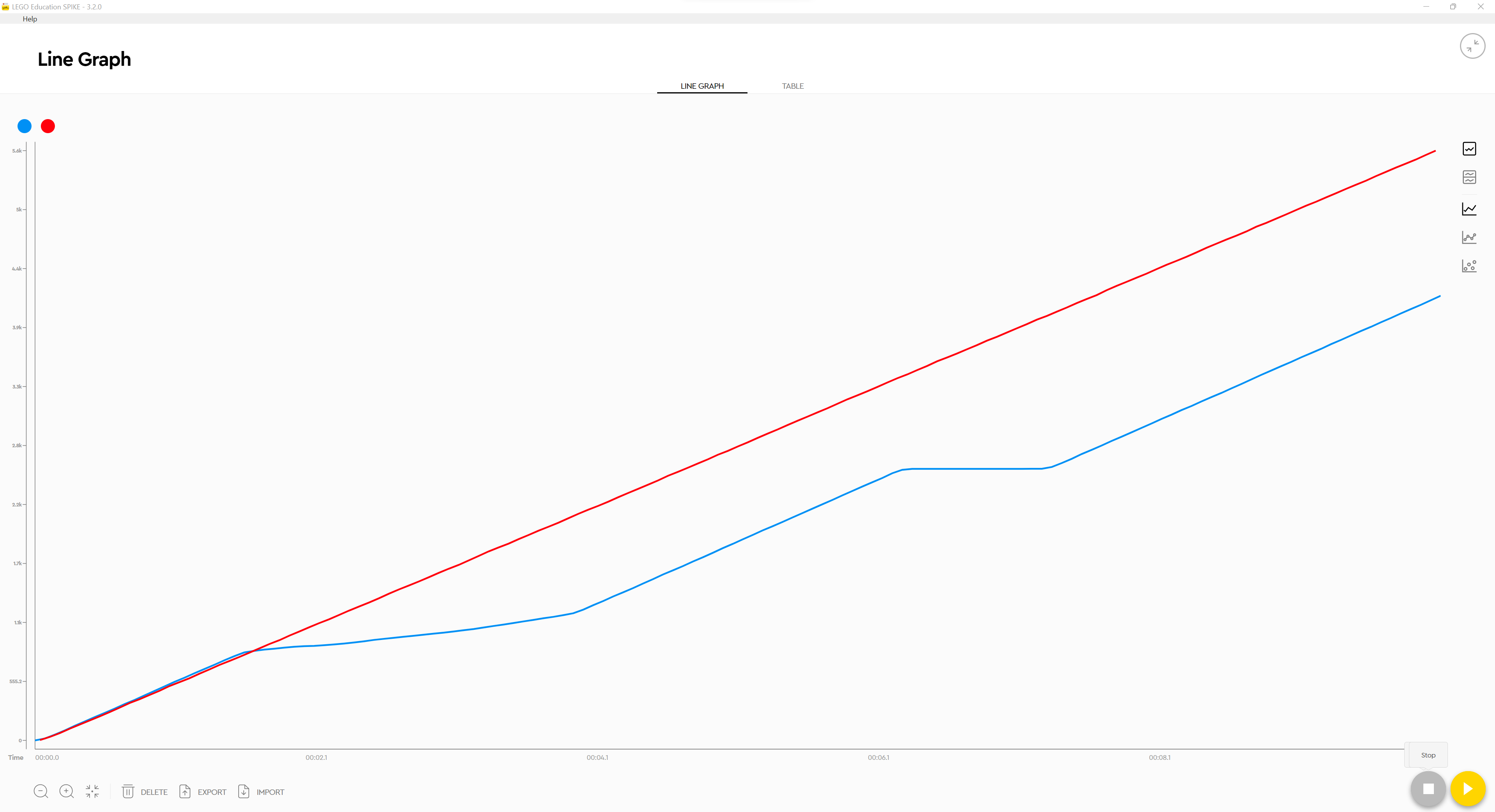 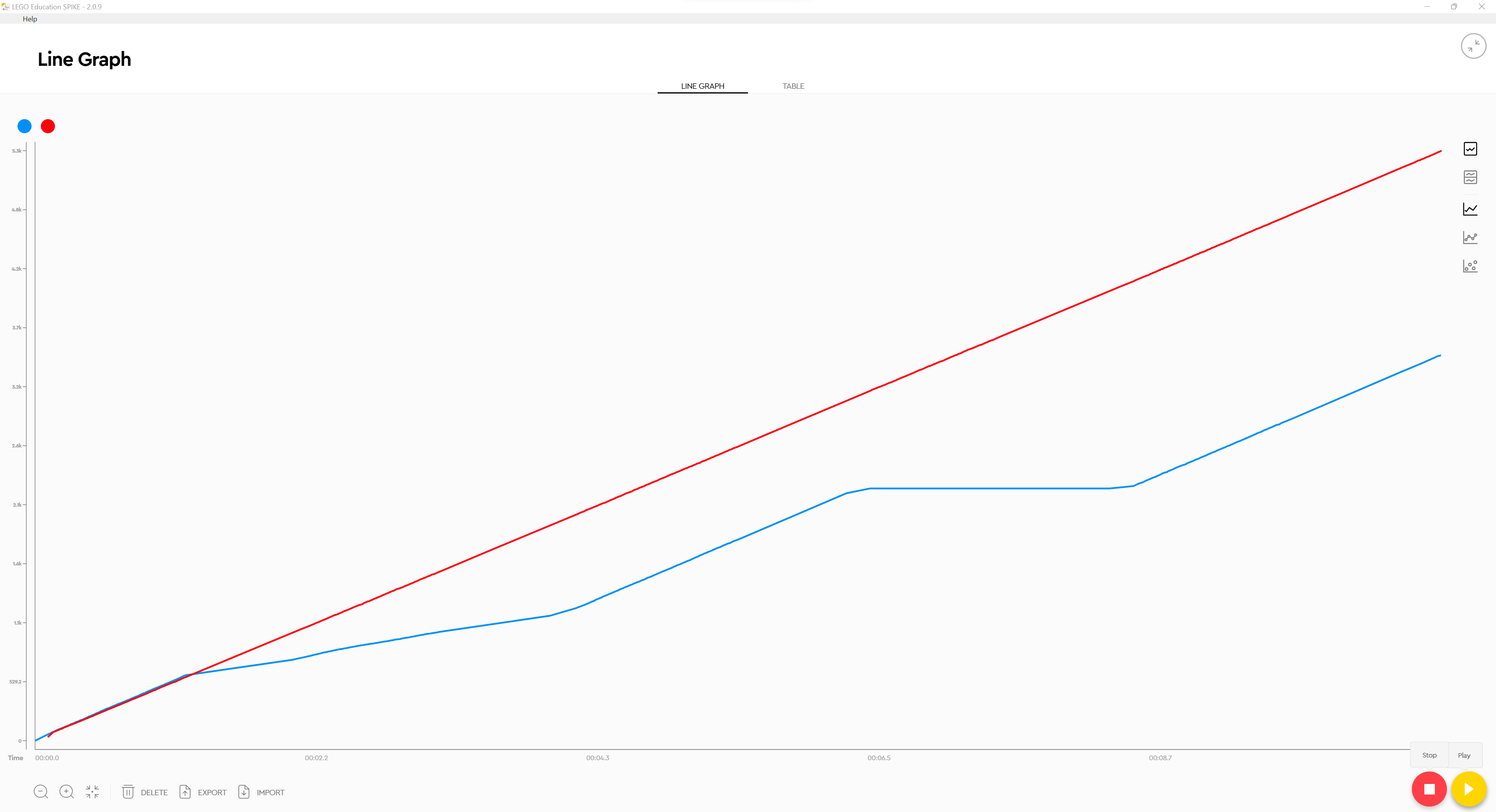 Copyright © 2023 SPIKE Prime Lessen (primelessons.org) CC-BY-NC-SA. (Laatste bewerking: 23-06-2023)
CREDITS
Deze les is gemaakt door Sanjay Seshan en Arvind Seshan voor Prime Lessons
Deze lessen zijn door Roy Krikke en Henriëtte van Dorp vertaald in het Nederlands
Meer lessen zijn beschikbaar op www.primelessons.org
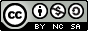 This work is licensed under a Creative Commons Attribution-NonCommercial-ShareAlike 4.0 International License.
12
Copyright © 2023 Prime Lessons (primelessons.org) CC-BY-NC-SA.  (Last edit: 05/11/2023)